J-PARCにおけるd(π+, K+)反応を用いたK中間子原子核の探索
Yudai Ichikawa (Kyoto University/JAEA) 
2013/07/26 　RCNP研究究会「核子・ハイペロン多体系におけるクラスター現象」
1
Contents
Introduction
Nuclear K bound states
K-pp
J-PARC E27 experiments
d（π+,K+）X reaction
Experimental set up
K1.8 beam line + SKS + Range counter Array(RCA)
Coincidence with RCA
Preliminary result of first stage data  
Summary
2
Introduction
Nuclear K bound state
The deeply bound state by strong interaction.
Strong attraction of the I =0 KN interaction（KNI=0） plays an important role in nuclear K bound state.
K-pp nuclear bound state
The simplest nuclear K bound state.
Theoretical prediction of B.E. and Γ depends on the KN interaction models and the calculation method .
PRC76, 045201 (2002)
arXiv:0512037v2[nucl-th]
PRC76, 044004 (2007)
PRC76, 035203 (2007)
‘
NPA804, 197 (2008)
PRC80, 045207 (2009)
PRL B712, 132-137 (2012)
3
Experimental approach of K-pp
-
M.Agnello et al.,  PRL 94, 212303 (2005)
T.Yamazaki et al., PRL 104, 132502 (2010)
K-+p+p~2.37GeV/c2
K-+p+p~2.37GeV/c2
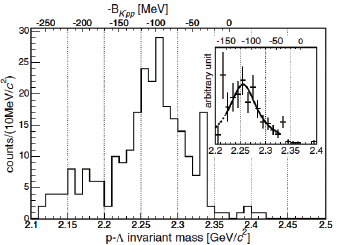 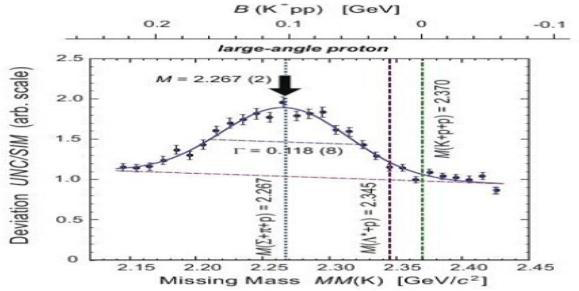 T.Yamazaki et al., 
PRL 104, 132502 (2010)
M.Agnello et al.,  PRL 94, 212303 (2005)
4
[Speaker Notes: Quotient value of counts and simulation value]
d(π+, K+) reaction for J-PARC E27 @ K1.8 beam line
Pπ = 1.7GeV/c
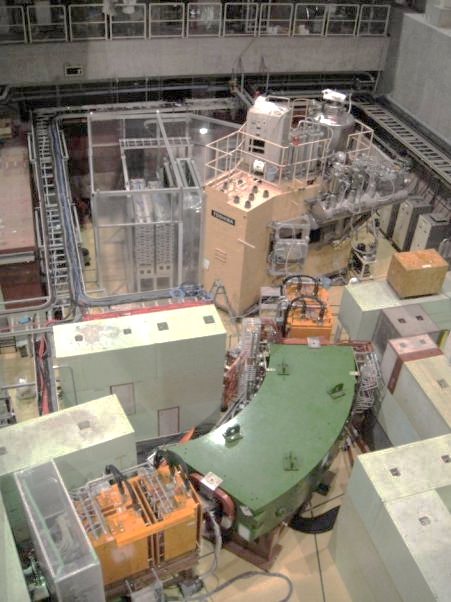 K-pp is produced via a Λ(1405) doorway
π+  +　n → Λ(1405) + K+
                  Λ(1405) + p  →  bound K-pp  1 %
                                (→　quasi free Λ*  99%）
Target
K+
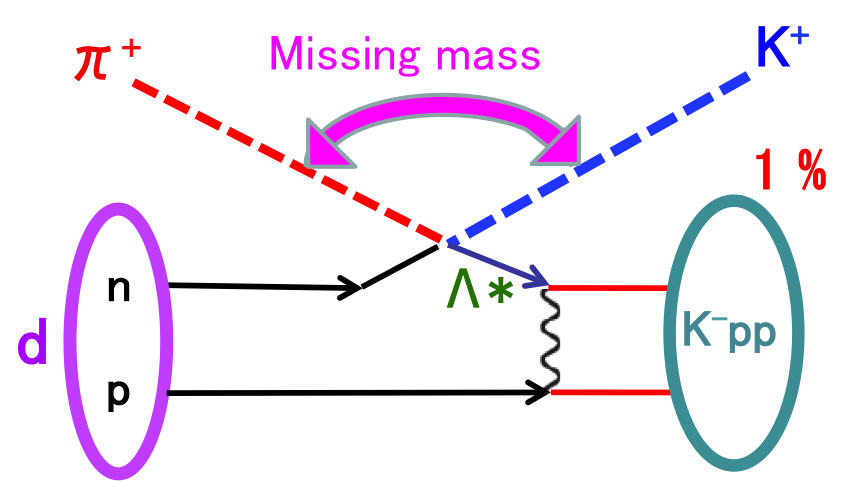 π+
Y.Akaishi, T.Yamazaki, Phys. Rev. C 76 045201 (2007)
5
5
Expected Inclusive spectrum
Background of d（π+,K+）X @1.7GeV/c
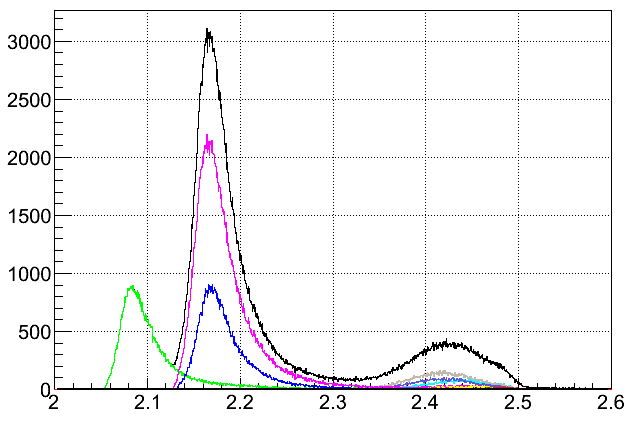 - π+ “n” -> Σ0 K+
- π+ “n” -> Λ K+
- π+ “n” -> Λ(1405) K+
- π+ “n” -> ΣπK+
- π+ “n” -> Σ0(1385)K+
- π+ “n” -> ΛπK+
- π+ “n” -> pK-K+
- π+ “p” -> Σ+ K+
- π+ “p” -> Σ+(1385)K+
- π+ “p” -> ΛπK+
-π+ “p” -> ΣπK+
106μb
K-+ p+p~2.37GeV/c2
246μb
20.6μb
40μb
Cannot observe K-pp signal from the Inclusive spectrum.
   ->Coincidence measurement.
76.7μb
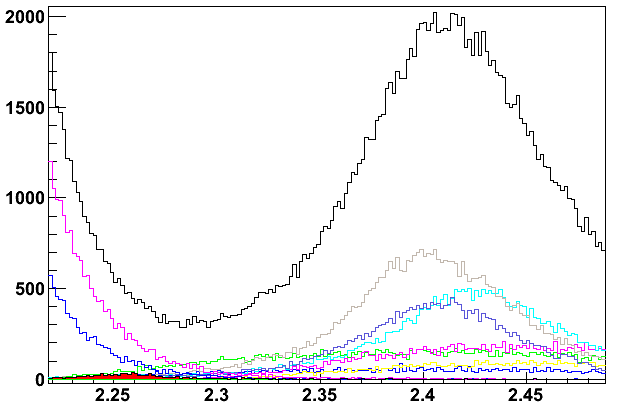 Counts /　500keV
13.7μb
38μb
470μb
124μb
40μb
28.9μb
K-pp
K-pp ~1000events
       (Λ(1405)1% sticking)

ΓFINUDA =67MeV/c2
Missing Mass [GeV/c2]
6
6
Range Counter Array (RCA) for BG suppression
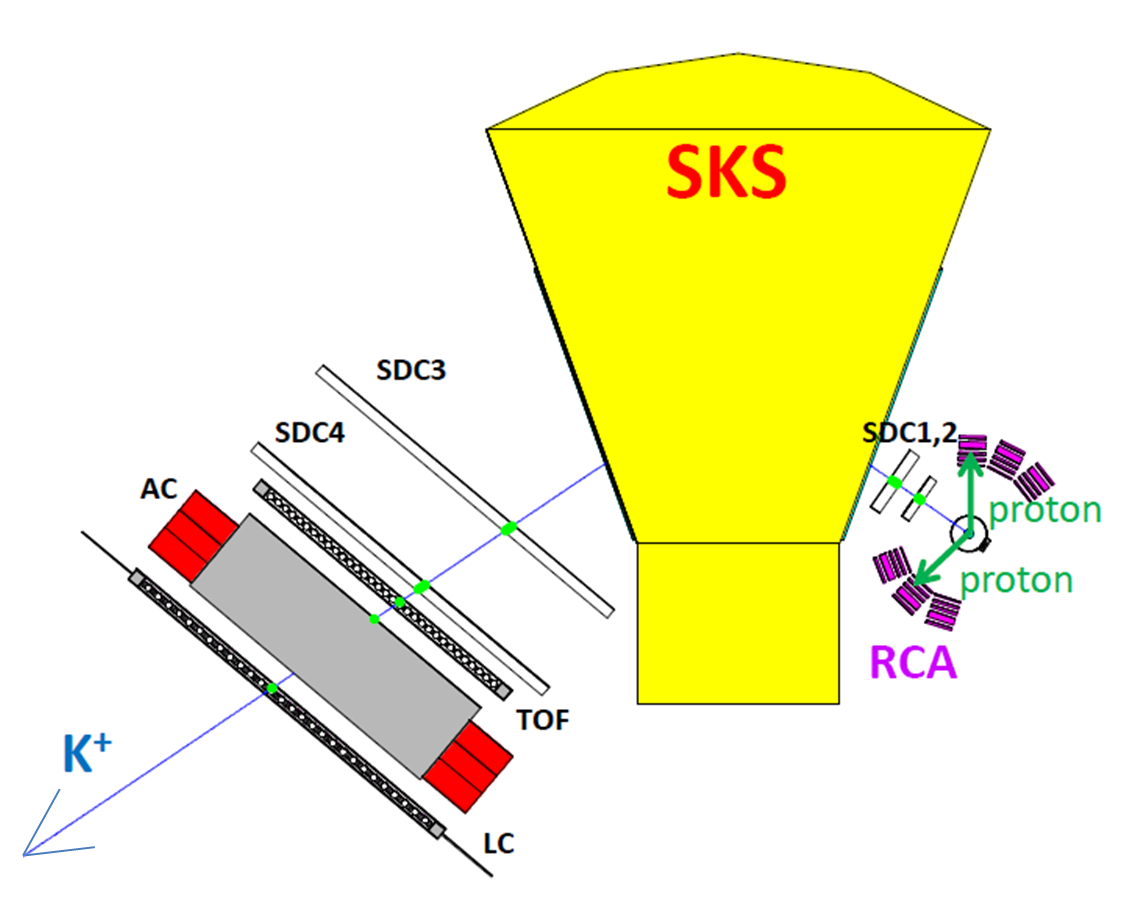 d（π+,K+）K-pp
Range counter Array(RCA)
6units
5 layers (1+2+2+5+2cm)
   of plastic scintillator.
39° – 122° (L+R)
50 cm TOF
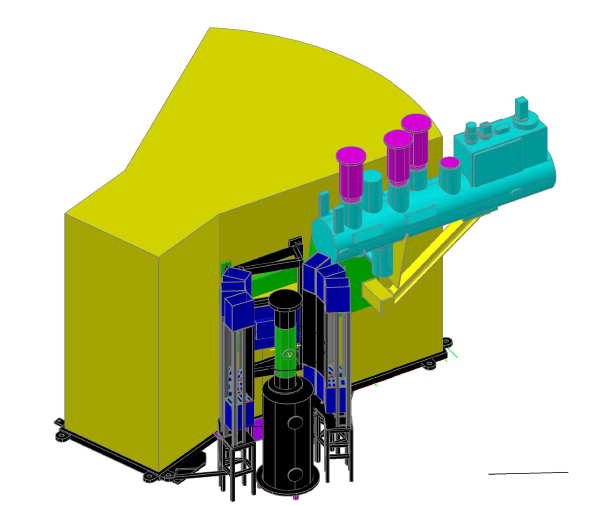 K-pp → Λ + p
SKS
p+π-
RCA
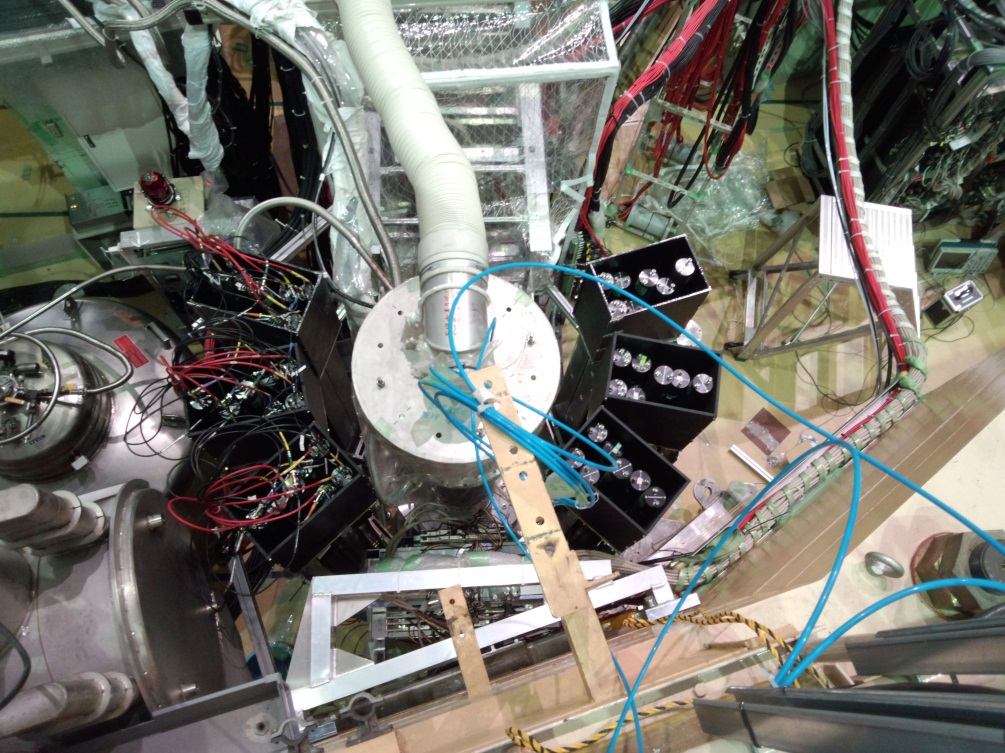 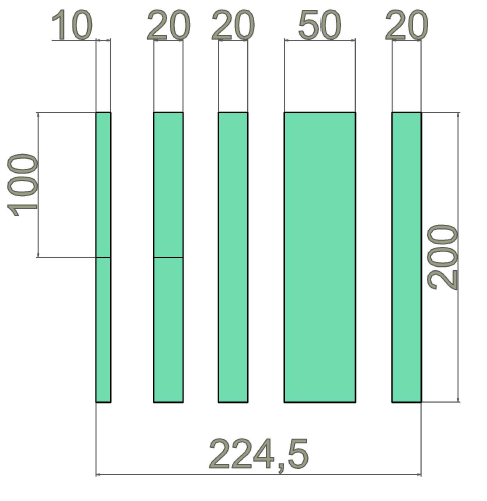 θ
7
Background suppression by protons tag
Background process
K-pp decay
π+ + d → Λ* + K+ + p1s,
     Λ* → Σ + π,
     Σ+ → p2 + π0
K-pp → Λ + p1,   K-pp → Σ0 + p1,
                    p2 + π- 　      　　Λ + γ,  
                                                    p2 + π-
P1s< 250MeV/c
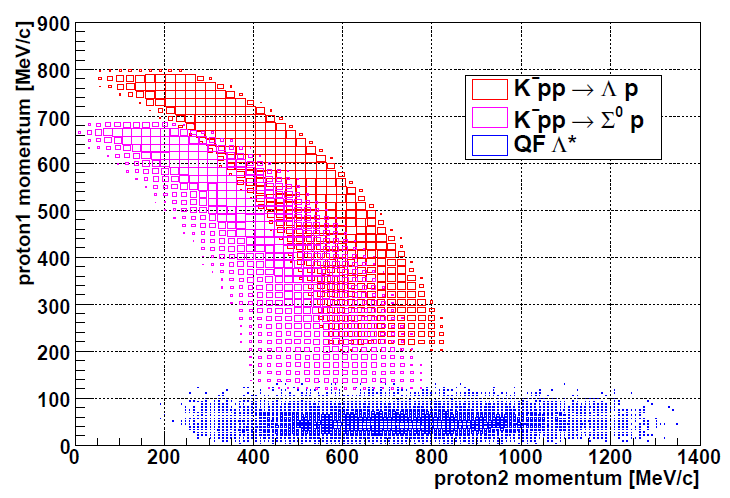 In the quasi free background process,
momentum of spectator proton(p1s) is
smaller than 250MeV/c.
8
Summary of first step data
Goal 
Inclusive d(π+,K+)X spectrum @2.2 < Mx <2.5GeV/c2.
The first measurement of this reaction and this missing mass region. 
p(π+,K+)X data
Check the contribution of “p” in “d”
Check the feasibility of coincidence measurements.
One proton tag/ two proton tag (with RCA) 
Beam time summary 
p(π+,K+)X @1.7GeV/c
0.6 days;   pion number ~ 7.6*109
d(π+,K+)X @1.7GeV/c
7.6 days;   pion number ~ 3.3*1011
9
Spectrometer performance
p(π+,K+)Σ+ @1.58 GeV/c   [LH2Target]
     ~ Energy Calibration & Cross section normalization ~
○Resolution ; ΔM ~ 2.41MeV(FWHM)
○Mean          ; 1188.98 ± 0.03 MeV  (PDG = 1189.37MeV)
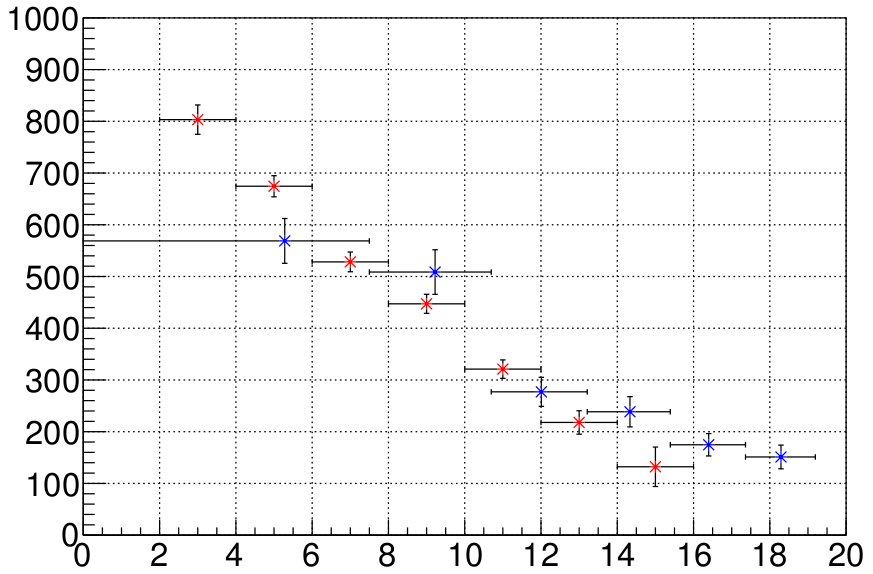 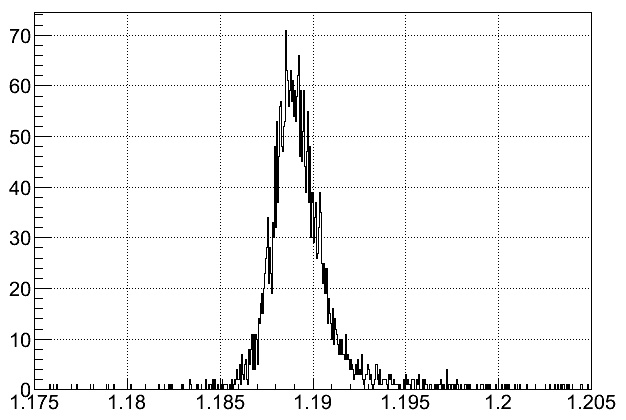 Red: Present data
Blue: D.J. Candlin
Counts / 0.05MeV
Σ+ Cross section [μb/sr]
preliminary
preliminary
MissingMass[GeV/c2]
Scattering angle(Lab)[degree]
10
10
Red: Present data
Blue: D.J. Candlin
p(π+,K+)1.7GeV/c
Σ+ Cross section [μb/sr]
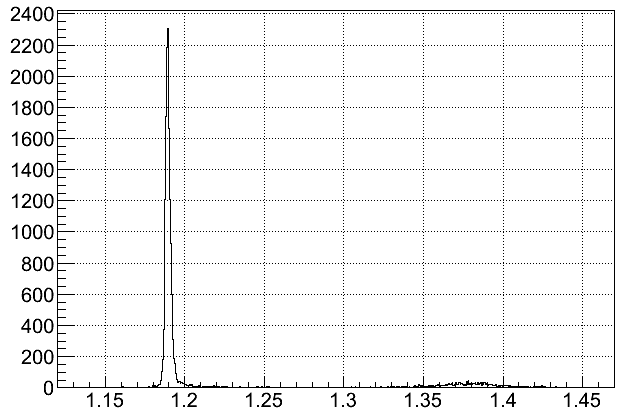 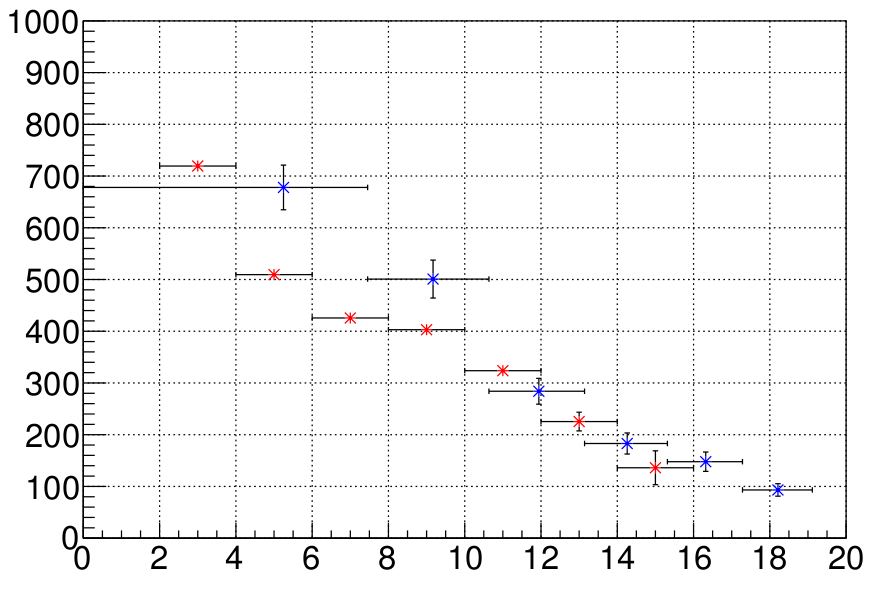 Σ+ production
ΔM  =  3.2MeV(FWHM)
Mass = 1188.92MeV
Σ+(1385) production
Yπ production
Σ+
preliminary
Counts / 1MeV
Scattering angle(Lab)[degree]
Σ*+
Missing Mass[GeV/c2]
Data
Simulation
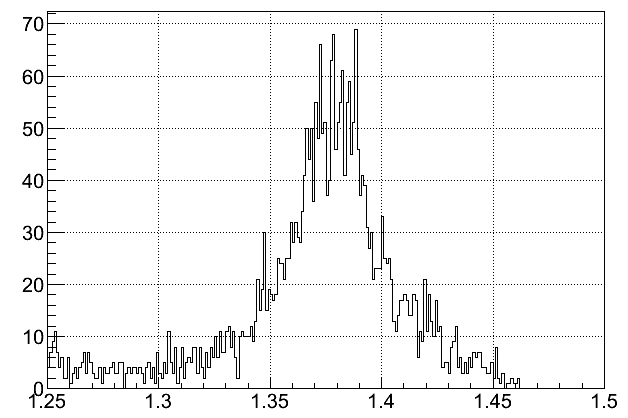 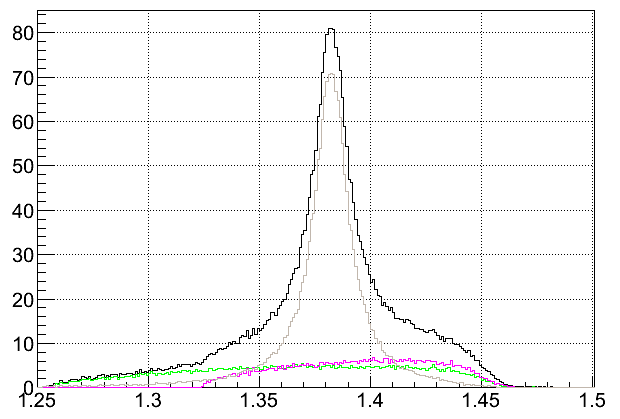 Zoom
- π+ “p” -> Σ+(1385)K+
- π+ “p” -> ΛπK+
- π+ “p” -> ΣπK+
preliminary
Counts / 1MeV
Counts / 1MeV
preliminary
Missing Mass[GeV/c2]
Missing Mass[GeV/c2]
11
11
p(π+,K+)1.7GeV/c
Fitting result for Σ(1385) region
<Residual distribution>
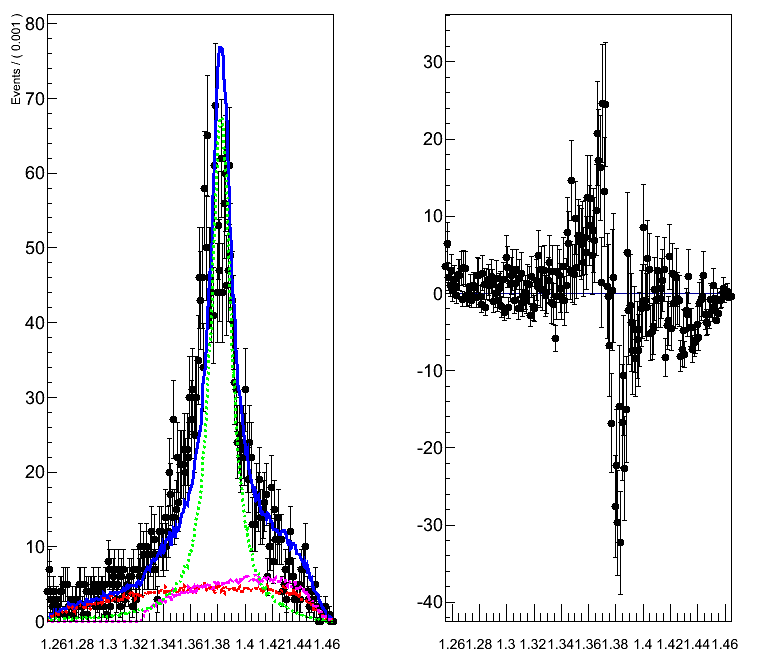 Black:Data
Green: Σ(1385)+
Red: Λπ
Pink: Σπ
Counts/ 1MeV
Σ(1385)+
Mass & Width
=PDG value
preliminary
χ2=2.270
Missing Mass[GeV]
12
Missing Mass[GeV]
d(π+,K+)1.7GeV/c
Inclusive spectrum
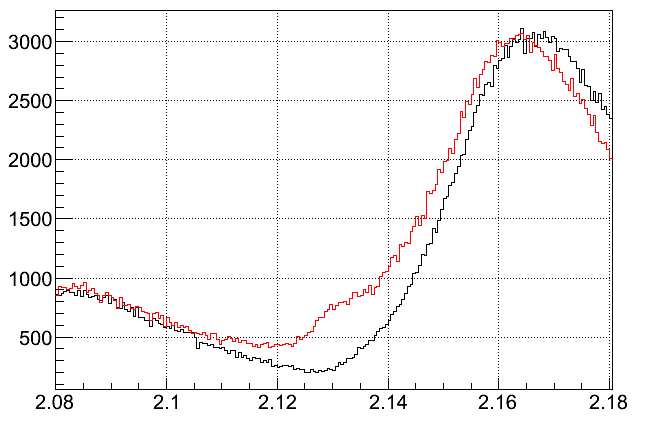 Proton + Σ0 = 2.1309GeV
Neutron + Σ+ = 2.1289GeV
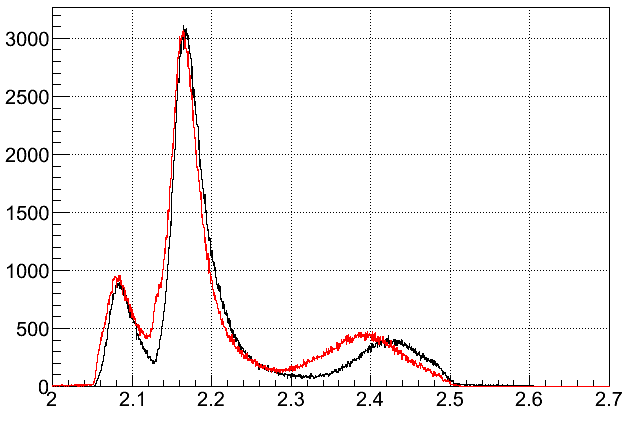 Black: Simulation
Red:    Data
Σ
Counts /　500keV
preliminary
Zoom
Λ
preliminary
Y*
Missing Mass [GeV/c2]
13
13
Differential cross section for d(π+,K+) reaction
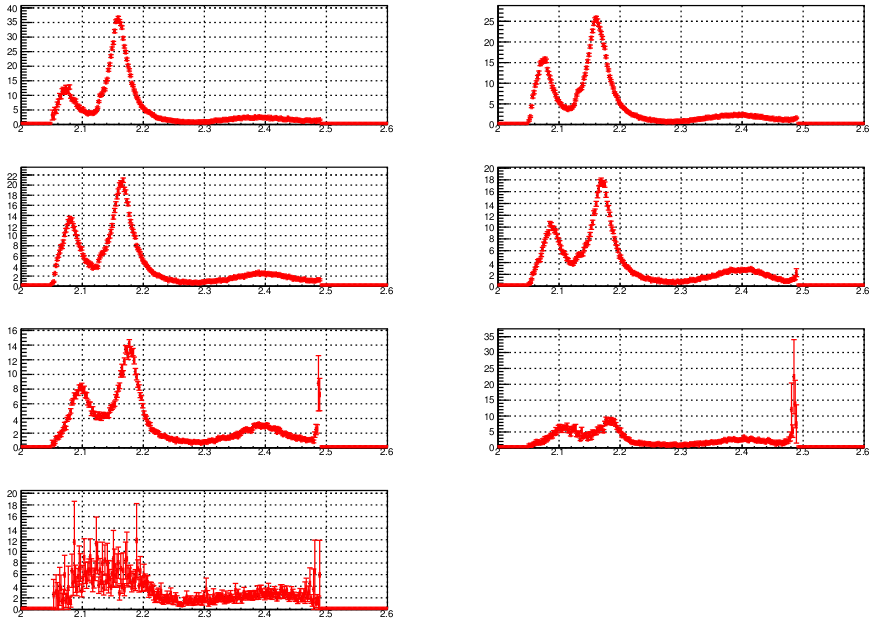 θLab= 2 - 4°
θLab= 4 - 6°
dσ/dΩ/dm[ub/sr/2MeV]
dσ/dΩ/dm[ub/sr/2MeV]
Missing Mass[GeV]
Missing Mass[GeV]
θLab= 6 - 8°
θLab= 8 - 10°
dσ/dΩ/dm[ub/sr/2MeV]
dσ/dΩ/dm[ub/sr/2MeV]
Missing Mass[GeV]
Missing Mass[GeV]
θLab= 10 - 12°
θLab= 12 - 14°
dσ/dΩ/dm[ub/sr/2MeV]
dσ/dΩ/dm[ub/sr/2MeV]
Missing Mass[GeV]
Missing Mass[GeV]
θLab= 14 - 16°
preliminary
dσ/dΩ/dm[ub/sr/2MeV]
14
14
Missing Mass[GeV]
Cross section for Λand Σ0 production
dσ/dΩ/dm for θ=2~4°
Residual
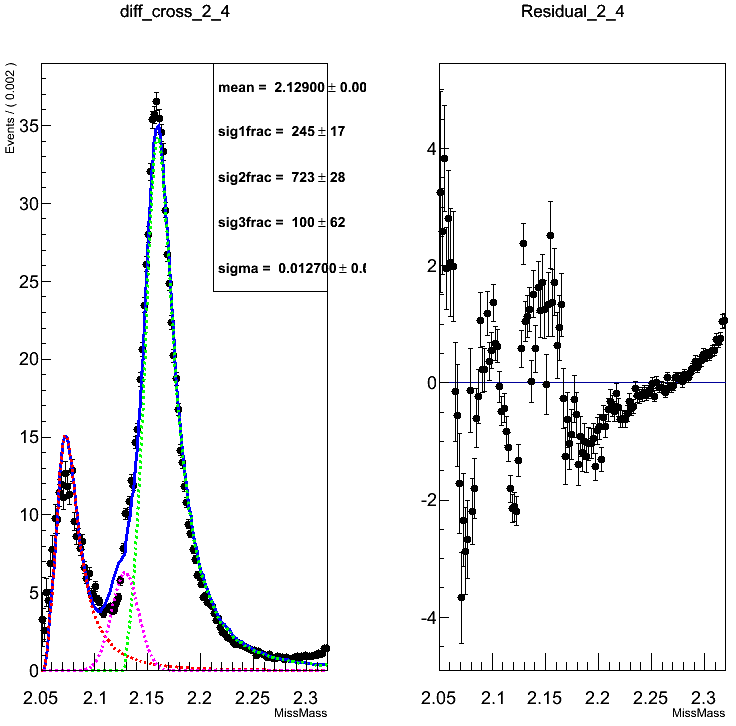 Cross section for
Λ production
Cross section for
Σ0 production
dσ/dΩ/dm[ub/sr/2MeV]
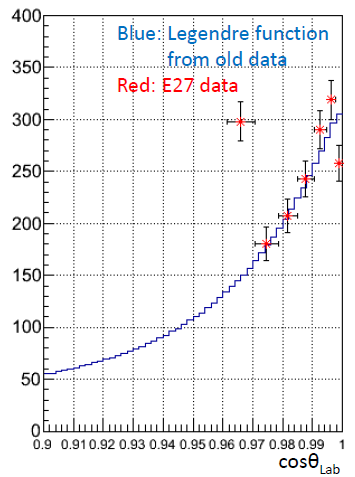 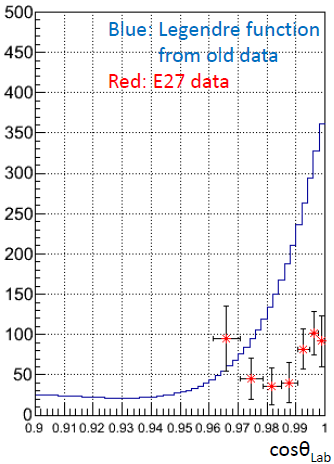 preliminary
dσ/dΩ[ub/sr]
preliminary
Missing Mass[GeV]
Missing Mass[GeV]
preliminary
Black: data
Pink: ΣN cusp
Red: Λ
Green: Σ++Σ0
Blue: Simulation all
15
Summary
E27 experiment
Search for K-pp bound state via the d(π+,K+) reaction.
Coincidence measurement with RCA.

Inclusive analysis
We have obtained d(π+, K+) at 1.7 GeV/c for the first time.
Together with the p(π+, K+) data, the inclusive spectra are understandable. 
Cusp structure in ΣN threshold is observed.
There are some differences between data and simulation in Y* region.
Coincidence analysis with RCA
Analysis is on going.
   –> Need detail study.
16
Back up
17
Background suppression by protons tag
angular distribution of 2protons （>300MeV/c) from K-pp
Background process
π+ + d → Λ* + K+ + p1s,
     Λ* → Σ + π,
     Σ+ → p2 + π0
K-pp → Λ + p1
K-pp → Λ + p1,
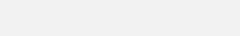 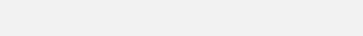 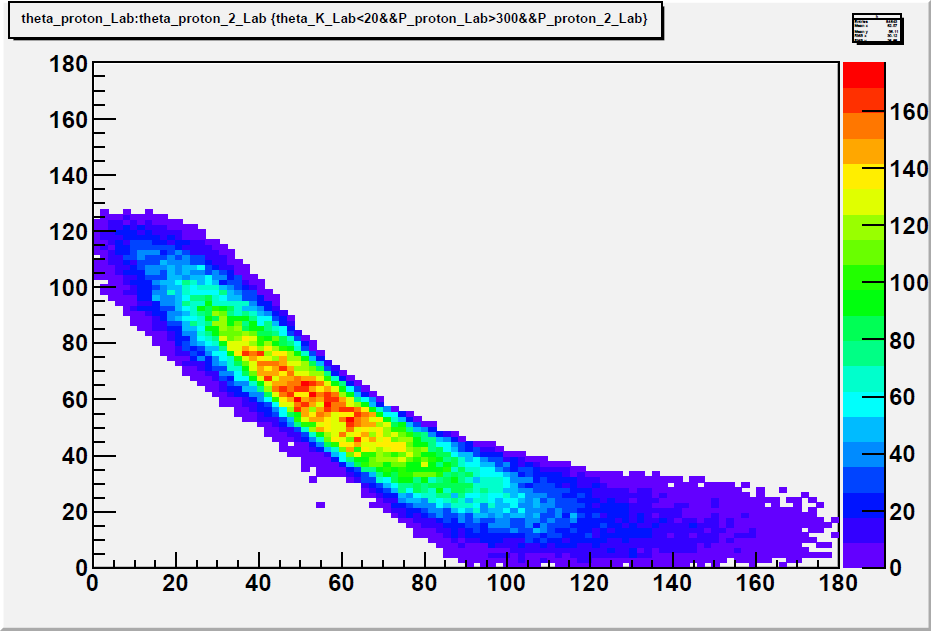 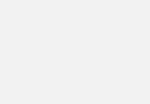 p2+π-
→ p2 + π-
proton1 theta_Lab
P2　> 250MeV/c
θP2　< 30°
RCA
We can suppress the quasi-free BG by requiring high momentum proton with RCA.
proton2 theta_Lab
18
18
[Speaker Notes: Concentrate
outer region of RCA　Acceptance]
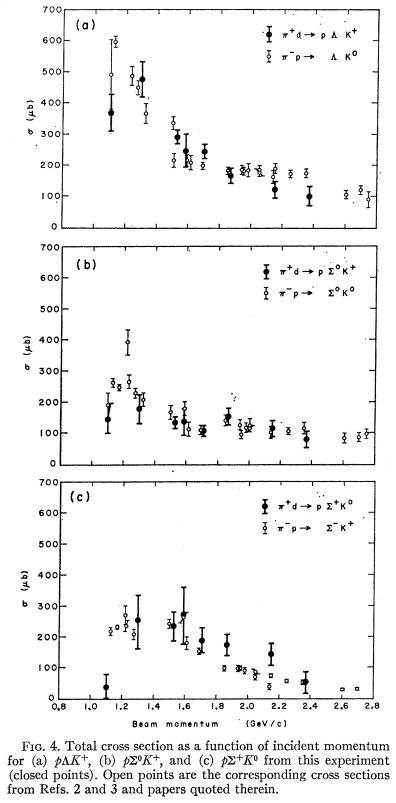 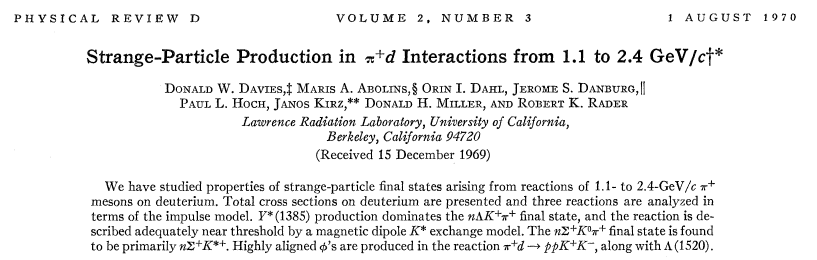 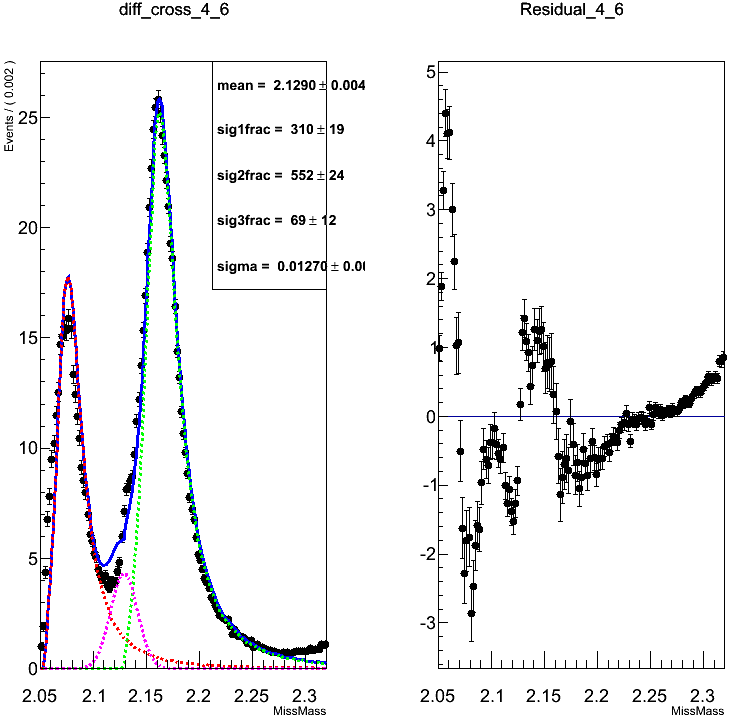 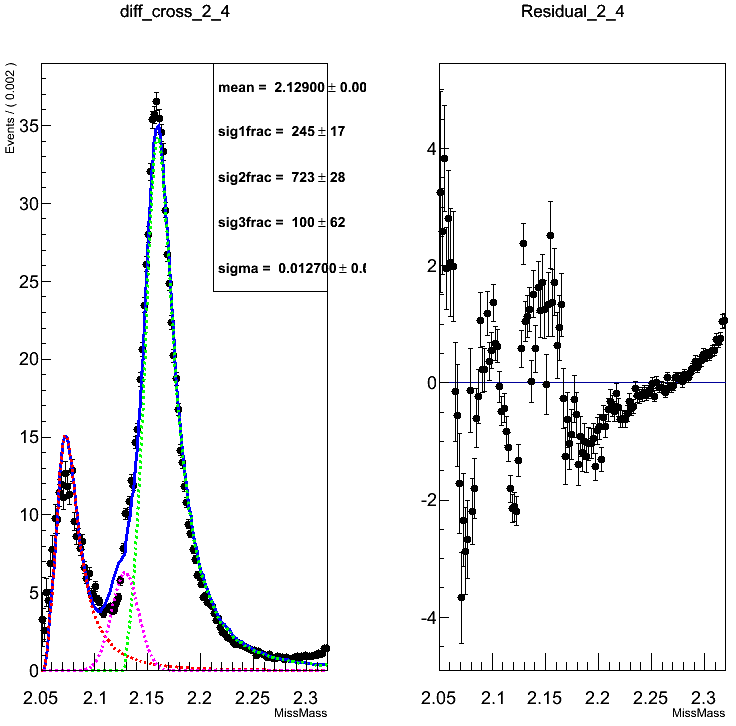 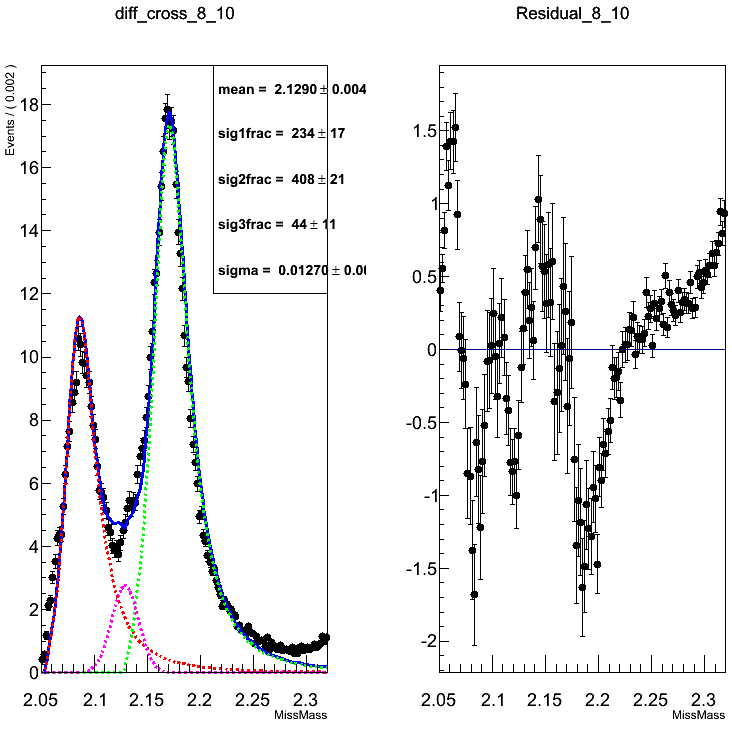 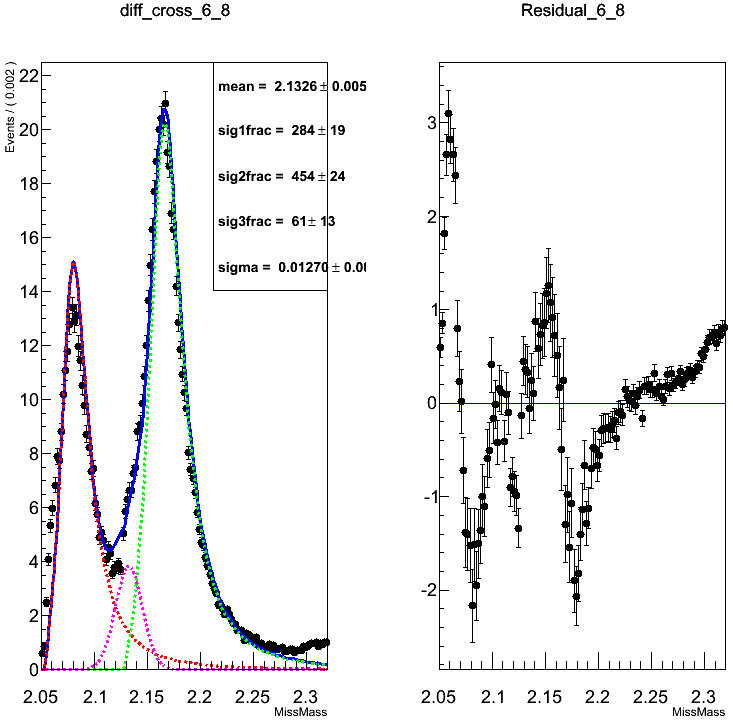 20
20
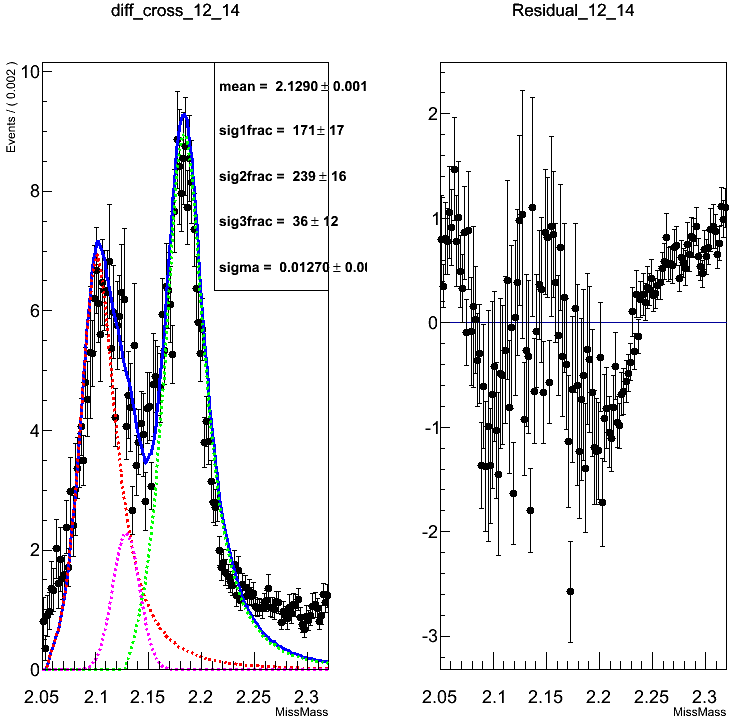 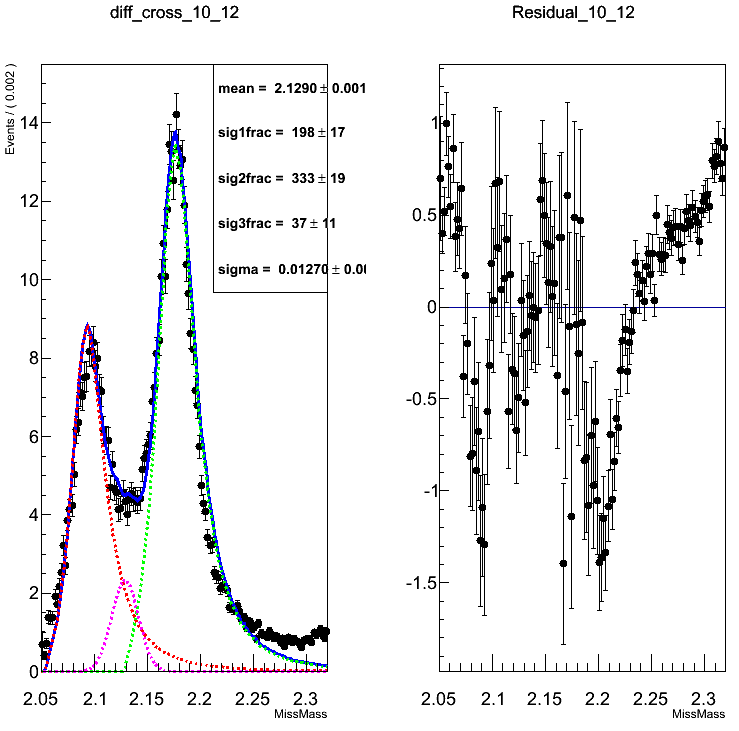 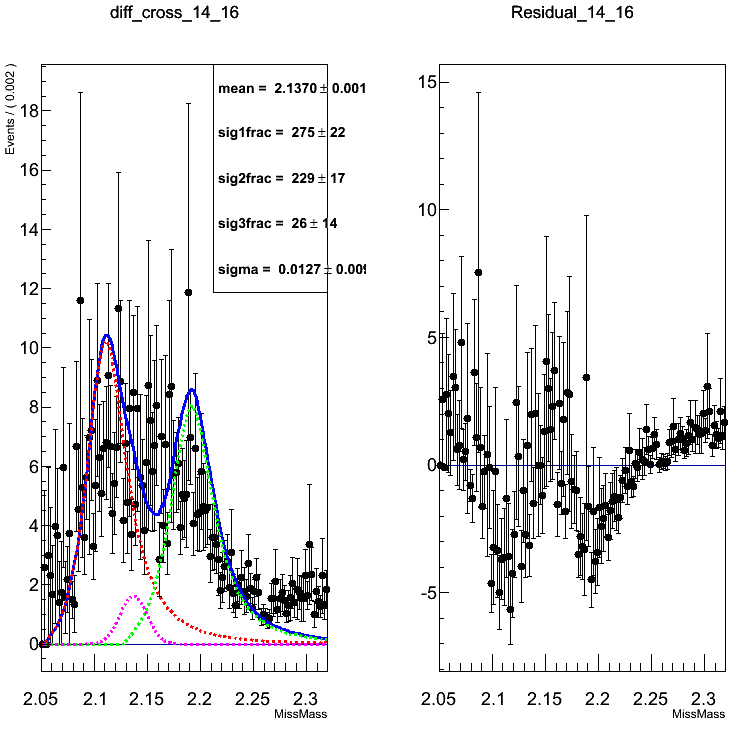 chisqr
 
2_4deg=12.7784
4_6deg=20.2207
6_8deg=20.5354
8_10deg=16.0251
10_12deg=13.0986
12_14deg=6.94085
14_16deg=2.59671
21
21
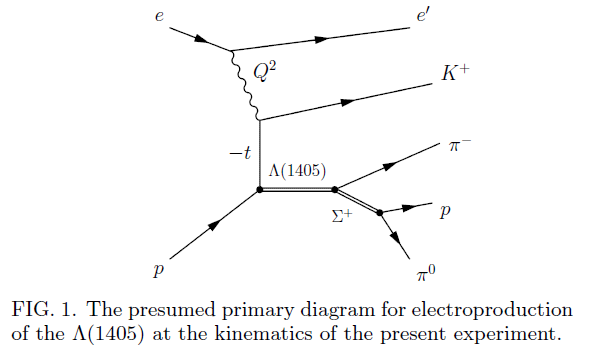 Result from CLASS for Λ(1405)
http://arxiv.org/pdf/1307.4411v1.pdf
<abstract>
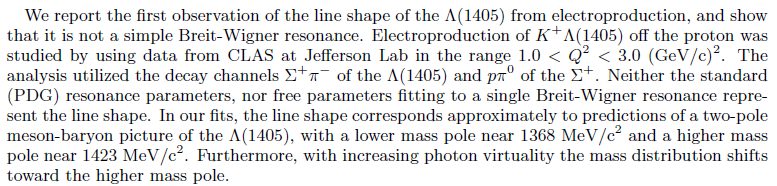 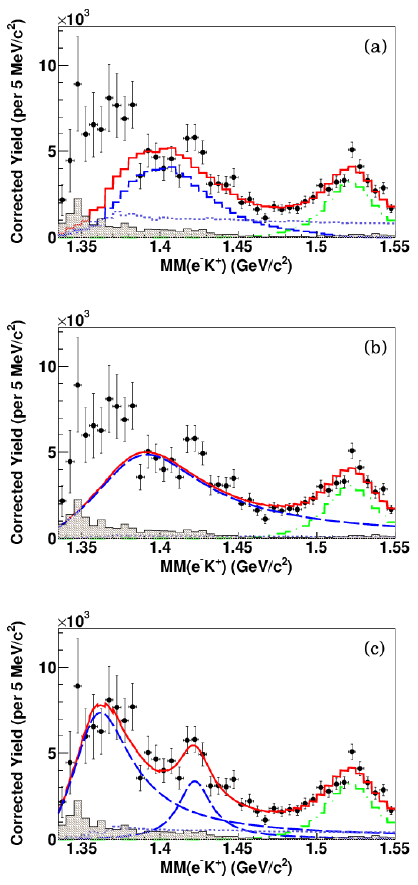 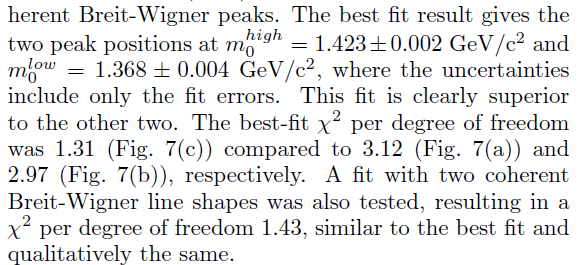 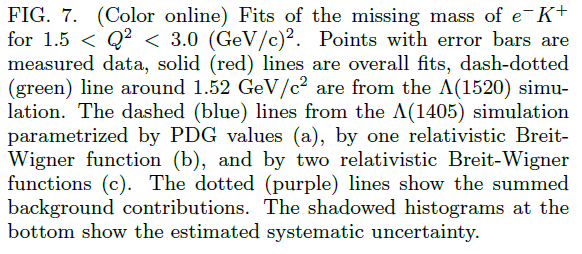